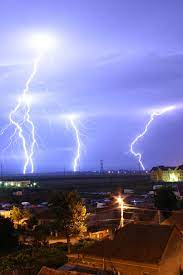 ENERGÍA
BIOMECÁNICA BÁSICA  2DO
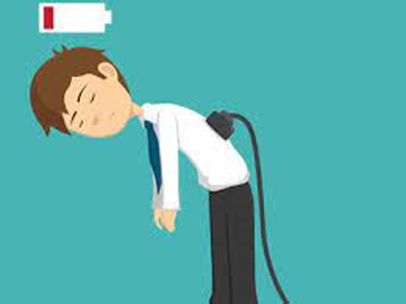 DEFINICIÓN
“Capacidad de realizar un trabajo”.
¿Dónde se origina?
De los alimentos; estos se degradan y liberan energía 
(ATP) = energía Química que se transforma en energía Mecánica 
 Almacena en gran parte en el músculo y también es liberada como calor
Pueden producir energía necesaria para el trabajo muscular
Hidratos de Carbono
Grasa
Proteínas
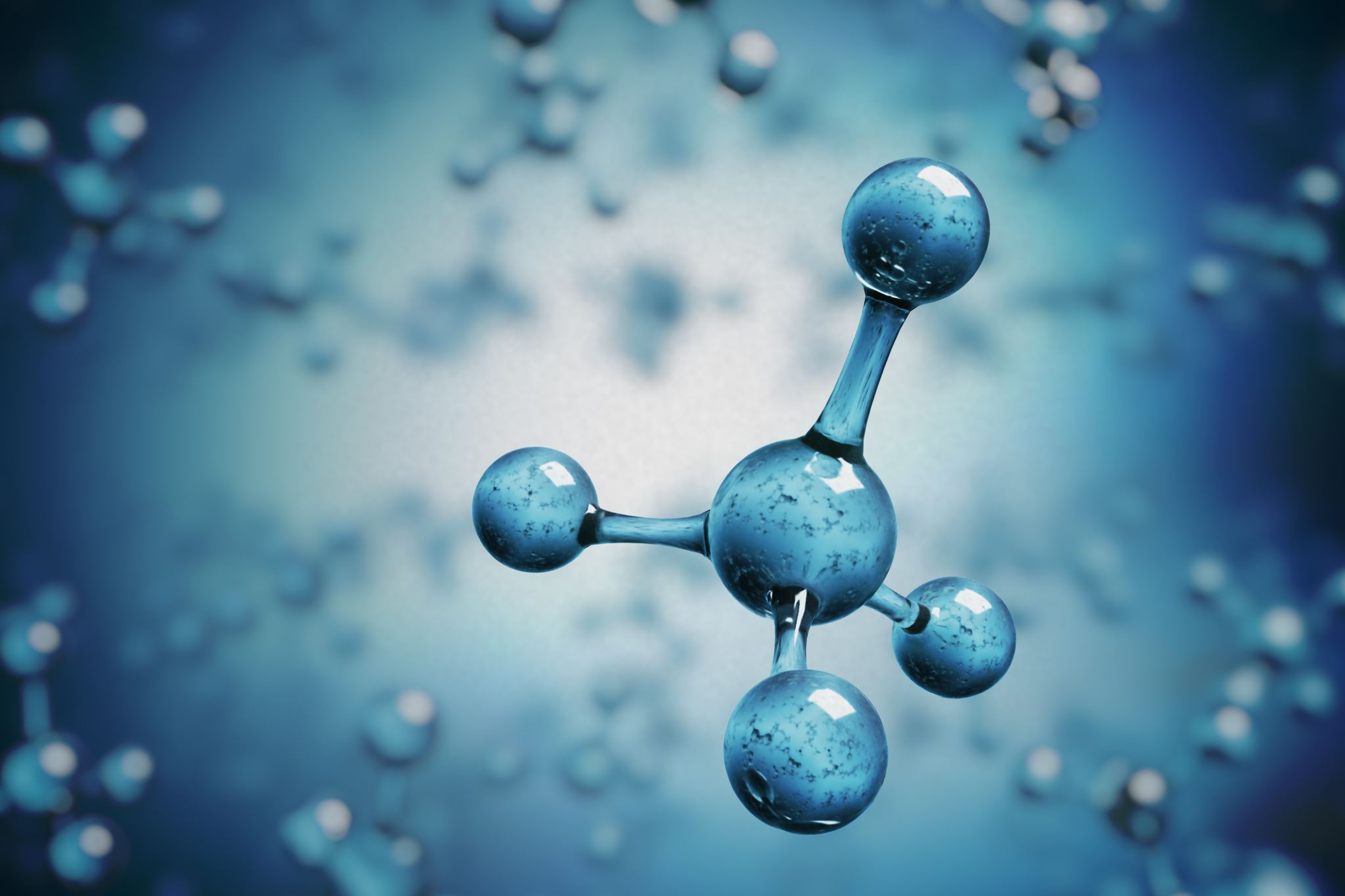 ¿Tipos de Energía en el Organismo existen?
Cinética 
Potencial
Calórica
Mecánica
Energía Potencial
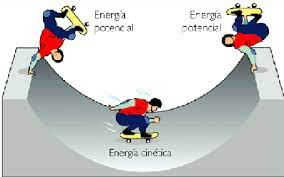 Almacenada en el cuerpo
Se encuentra en movimiento
Cinética
Energía de Tensión
El organismo es capaz de absorber energía debido a fuerzas externas (elástica-plástica).
Para que el cuerpo recupere su forma original = pierde calor.
Ejm: 
- Músculo se distiende hasta cierto punto pero no se rompe.
- Huesos  
- Ligamentos
- Etc.
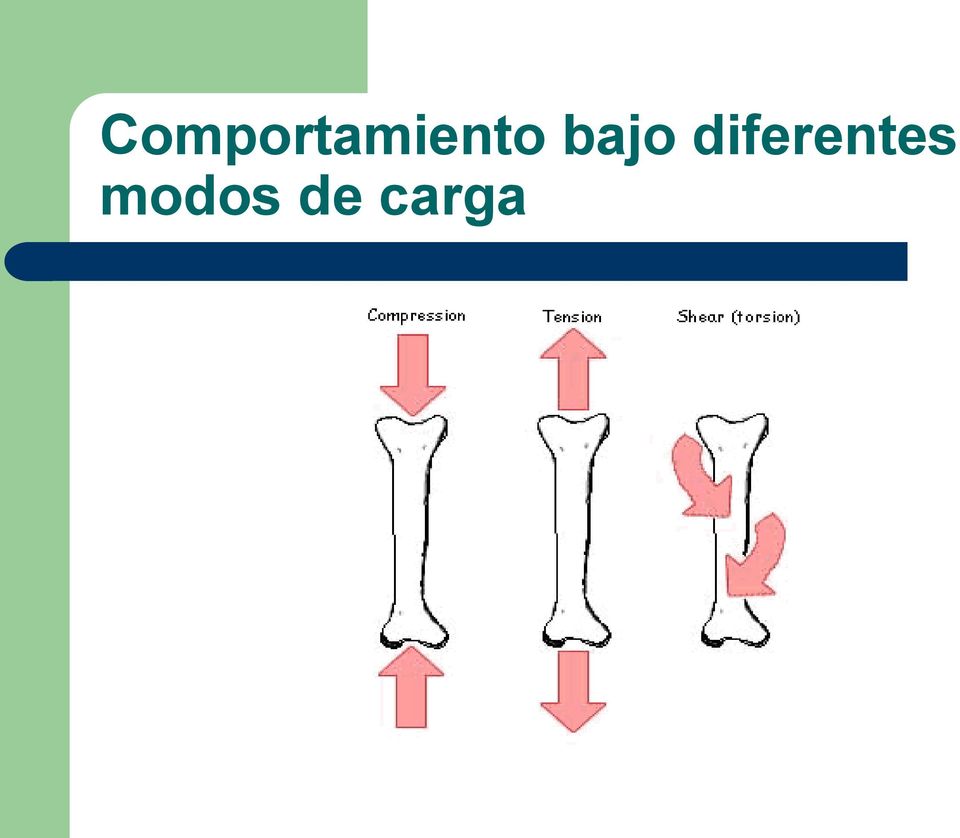 Pérdida de Energía
Se manifiesta por = disminución de la glucosa

Aburrimiento
Cansancio
Debilidad
Como se pierde energía Calor
Conducción
Radiación
Convección
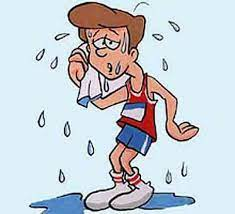